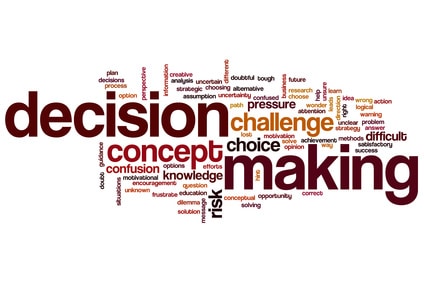 Au delà.....des outils d'efficacité de la gestion des aires protégéePRISE DE DECISION
Prise de décision
Meilleurs outils pour aider à prendre des décisions
Matrice de décision
Pour analyser de façon critique toutes les options ou alternatives disponibles d'une décision particulière
Pour examiner toutes les options et les facteurs qui influent la prise de décision
Pour utiliser l'analyse comparative afin de trouver la meilleure option et vous aider à prendre des décisions
Pour révéler la meilleure stratégie et la meilleure décision à prendre
Matrice de décision
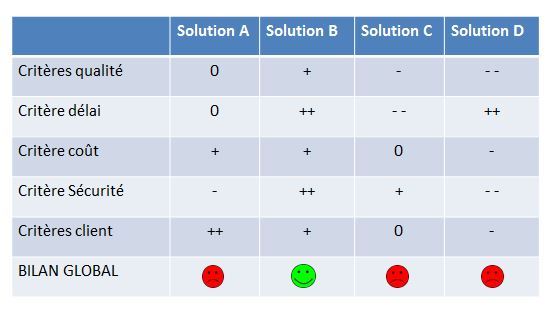 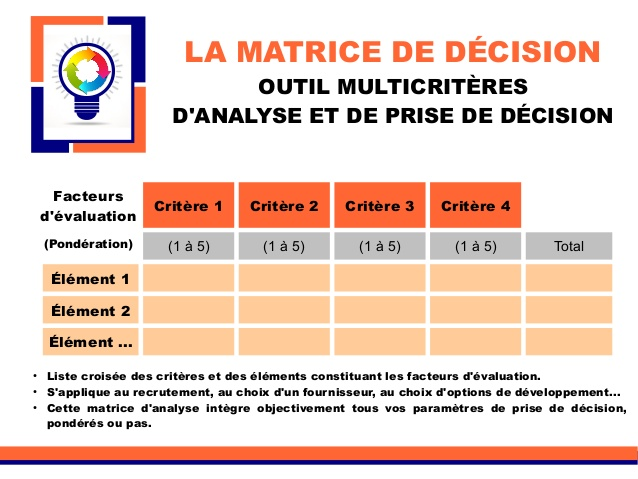 Analyse coûts-avantages
Pour prendre le temps d'évaluer tous les coûts qui seront impliqués dans la décision prise et les avantages en tirer
Pour opter pour les décisions qui auront un plus grand avantage, en termes de bénéfices
Pour réaliser des effets et l’impact d’une conservation de la biodiversité et gestion des ressources naturelles équitable et, à ce titre, chaque décision prise doit l'être dans cette direction
Analyse coûts-avantages
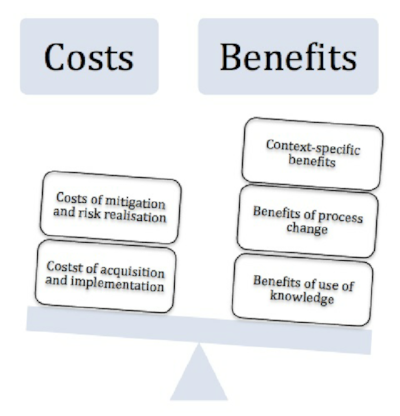 Tableau en T
Un des meilleurs outils d'analyse comparative
Comme peser le pour et le contre de toute option que l'organisation peut envisager
 Pour aider les gestionnaires à prendre la bonne décision, en tenant compte de tous les avantages et inconvénients de toutes les options disponibles
Tableau en T
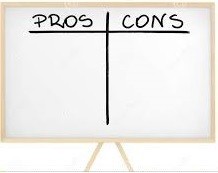 Analyse SWOT - FFPM
L'analyse SWOT est couramment utilisée pour la planification stratégique et la prise de décision éventuelle car il permet d'analyser la gestion sous tous les angles possibles avant de prendre une décision
Pour tirer le meilleur parti des forces de l'organisation
Pour transformer les faiblesses en opportunités disponibles
Pour exploiter et mieux valoriser les potentialités
Pour examiner également les menaces possibles avant de prendre toute mesure
Analyse SWOT - FFPM
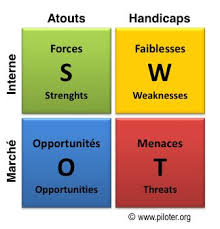 Arbres de décision
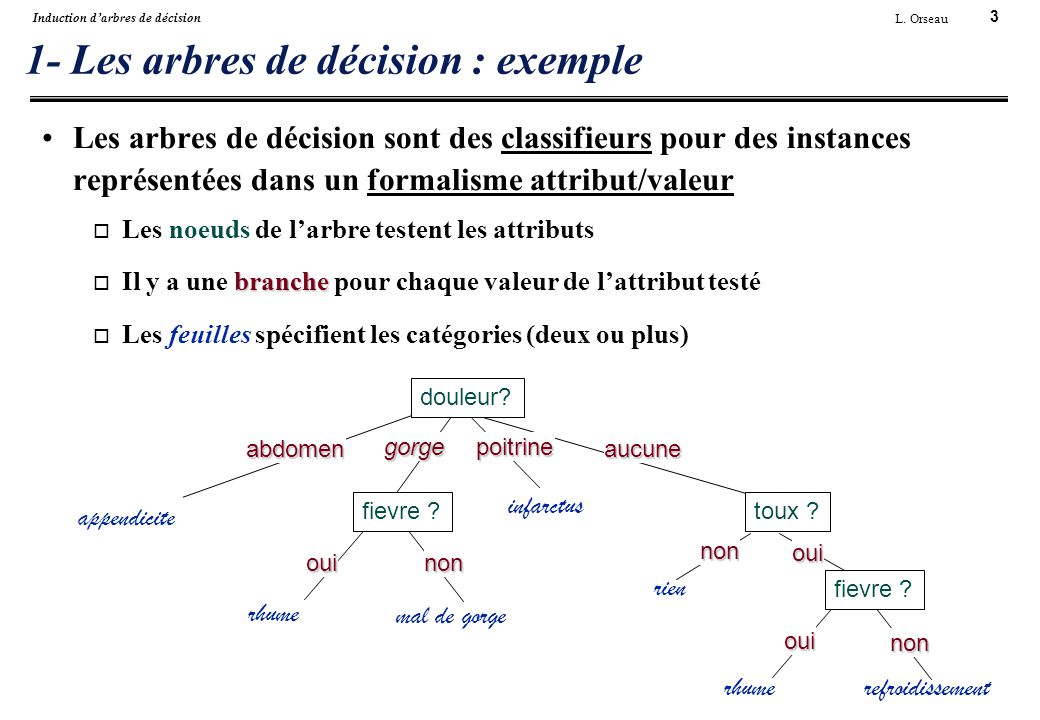 Arbres de décision
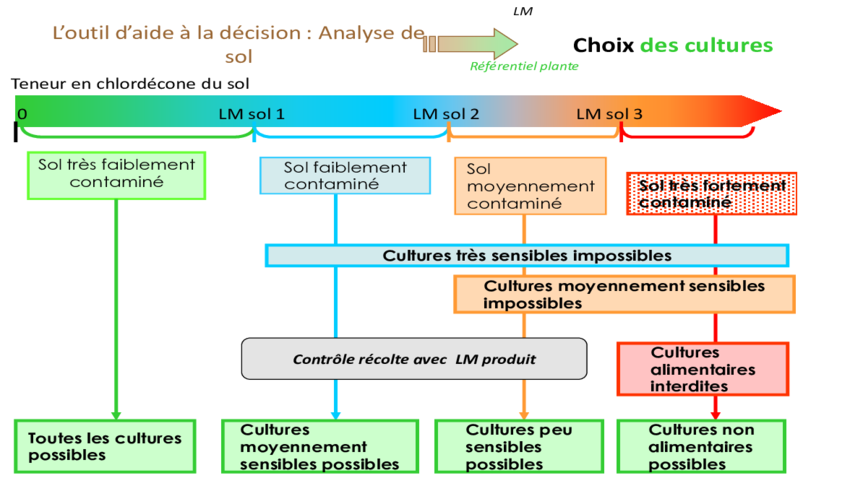 Erreurs de prise de décision
Les dirigeants prennent souvent des décisions hâtives ou tergiversent avant de prendre la – les décisions finales         
Eviter de prendre des décisions peut aussi nuire à votre réputation et peut créer un manque de respect
Eviter de surestiment et sous-estiment la valeur de l'information que vous recevez (ne laisser pas les autres influencer votre opinion
Garder les opinions des autres en perspective et exploiter les outils DSS pour prendre votre décision           
Laisser vous guider par fois par votre intuition, vous constaterez que vous prendrez des décisions bien meilleures à long terme
N’accorder pas trop d'importance à ce que disent les experts qui ne sont que des êtres humains et ont leurs propres préjugés et préjugés, comme tous les autres
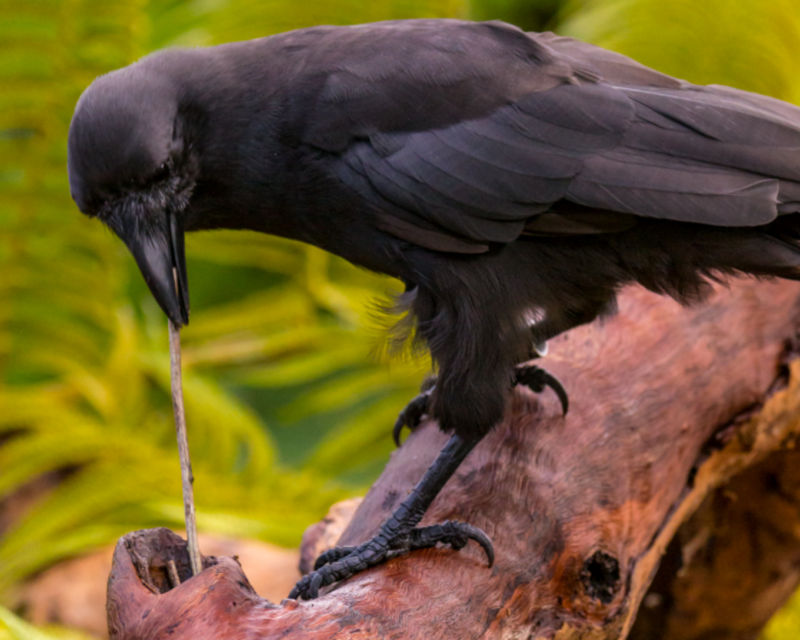 Cherchons nous des solutions